Merry Christmas
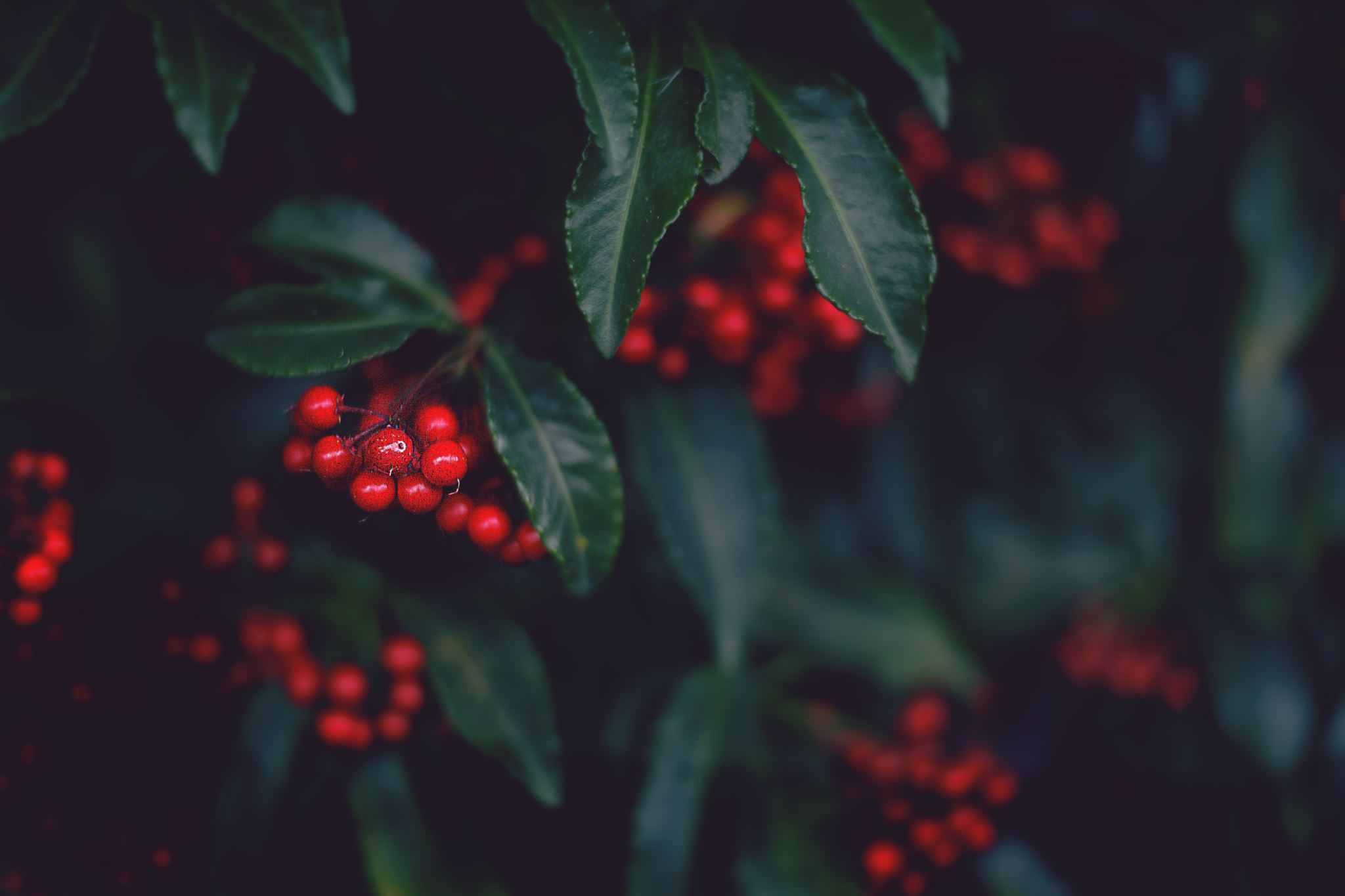 Christmas Sing-a-long with Lucio!
Santa claus is coming to town
Christmas Sing-A-Long
You better watch outYou better not cryBetter not poutI'm telling you whySanta Claus is coming to town
He's making a listAnd checking it twice;Gonna find out Who's naughty and niceSanta Claus is coming to town
He sees you when you're sleepingHe knows when you're awakeHe knows if you've been bad or goodSo be good for goodness sake!
O! You better watch out
You better not cry 
Better not pout I’m telling you why
Santa Claus is coming to town!  •
Frosty the snowman
Christmas Sing-A-Long
Frosty the snowmanWas a jolly happy soulWith a corncob pipeAnd a button nose andTwo eyes made out of coal
Frosty the snowman
Is a fairy tale they say
He was made of snow
But the children know
How he came to life one day
There must have been some magic
In that old silk hat they found
For when they placed it on his head
He began to dance around
Frosty the snowman
Was alive as he could be
And the children say he could laugh and play
Just the same as you and me
Frosty the snowman
Knew the sun was hot that day
So he said, “Let’s run and we’ll have some fun
Now before I melt away.”
Down through the village
With a broomstick in his hand
Running here and there all around the square
Saying, “Catch me if you can!”
He led them down the streets of town
Right to the traffic cop
And he only paused a moment when
He heard him holler, “STOP!”
Frosty the snowman had to hurry on his way
But he waved goodbye
Saying, “Don’t you cry…
I’ll be back again someday!”
Thumpity thump thump Thumpity thump thump    Look at Frosty go!
Thumpity thump thump Thumpity thump thump    Over the hills of snow!  •
Jingle bells
Christmas Sing-A-Long
Jingle bellsJingle bellsJingle all the wayOh, what fun It is to rideIn a one-horse open sleigh    (Repeat)
Dashing through the snowIn a one-horse open sleighO’er the fields we goLaughing all the wayHa ha ha
Bells on bobtail ringMaking spirits brightWhat fun it is to ride and singA sleighing song tonight … OH …
Jingle bellsJingle bellsJingle all the wayOh, what fun It is to rideIn a one-horse open sleigh    (Repeat)  •
Jolly old st. nicholas
Christmas Sing-A-Long
Jolly old St. Nicholas,Lean your ear this way!Don't you tell a single soul,What I'm going to say
Christmas Eve is coming soon;Now you dear old man,Whisper what you'll bring to me:Tell me if you can.
When the clock is striking twelve,When I'm fast asleep,Down the chimney broad and black,With your pack you'll creep
All the stockings you will findHanging in a row;Mine will be the shortest one,You'll be sure to know.
Johnny wants a pair of skates, 
Susy wants a dolly;Nellie wants a story book; 
She thinks dolls are folly;
As for me, my little brain, isn't very bright;Choose for me, old Santa Claus. 
What you think is right. •
Rudolph the red- nosed reindeer
Christmas Sing-A-Long
Rudolph, the red-nosed reindeerHad a very shiny nose.And if you ever saw him,You would even say it glows.
All of the other reindeerUsed to laugh and call him names.They never let poor RudolphJoin in any reindeer games.
Then all the reindeer loved himAs they shouted out with glee,Rudolph the red-nosed reindeer,You'll go down in history!
Then one foggy Christmas EveSanta came to say:"Rudolph with your nose so bright,Won't you guide my sleigh tonight?” •
Deck the halls
Christmas Sing-A-Long
Deck the hall with boughs of hollyFa, la, la, la, la, la, la, la, la!'Tis the season to be jollyFa, la, la, la, la, la, la, la, la!
Fill the mead cup, drain the barrelFa, la, la, la, la, la, la, la!Troul the ancient Christmas carolFa, la, la, la, la, la, la, la!
See the flowing bowl before usFa, la, la, la, la, la, la, la, la!Strike the harp and join the chorusFa, la, la, la, la, la, la, la, la!
Follow me in merry measureFa, la, la, la, la, la, la, la!While I sing of beauty's treasureFa, la, la, la, la, la, la, la, la! •
White christmas
Christmas Sing-A-Long
I'm dreaming of a white ChristmasJust like the ones I used to knowWhere the treetops glisten,And children listenTo hear sleigh bells in the snow.
I'm dreaming of a white ChristmasWith every Christmas card I writeMay your days be merry and brightAnd may all your Christmases be white
The twelve days of christmas
Christmas Sing-A-Long
On the first day of Christmas,My true love sent to meA partridge in a pear tree.
On the second day of Christmas,My true love sent to meTwo turtle doves,And a partridge in a pear tree.
On the third day of Christmas,My true love sent to meThree French hens,Two turtle doves,And a partridge in a pear tree.
On the fourth day of Christmas,My true love sent to meFour calling birds,Three French hens, Two turtle doves, 
And a partridge in a pear tree.
On the fifth day of Christmas,My true love sent to me Five golden rings,Four calling birds, Three French hens,Two turtle doves,And a partridge in a pear tree.
On the sixth day of Christmas,My true love sent to me Six geese a-laying,Five golden rings, Four calling birds,Three French hens, Two turtle doves,And a partridge in a pear tree.
On the seventh day of Christmas,My true love sent to meSeven swans a-swimming, Six geese a-laying,Five golden rings,
Four calling birds,Three French hens,Two turtle doves,And a partridge in a pear tree.
On the eighth day of Christmas,My true love sent to meEight maids a-milking,Seven swans a-swimming,Six geese a-laying,
Five golden rings,Four calling birds,Three French hens,Two turtle doves,And a partridge in a pear tree.
On the ninth day of Christmas,My true love sent to meNine ladies dancing,Eight maids a-milking, Seven swans a-swimming, Six geese a-laying,
Five golden rings,Four calling birds,Three French hens,Two turtle doves,And a partridge in a pear tree.
On the tenth day of Christmas,My true love sent to me Ten lords a-leaping,Nine ladies dancing, Eight maids a-milking,Seven swans a-swimming,
Six geese a-laying
Five golden rings,Four calling birds,Three French hens,Two turtle doves,And a partridge in a pear tree.
On the eleventh day of Christmas,My true love sent to me Eleven pipers piping,Ten lords a-leaping, Nine ladies dancing,Eight maids a-milking, Seven swans a-swimming, Six geese a-laying,
Five golden rings,Four calling birds,Three French hens,Two turtle doves,And a partridge in a pear tree.
On the twelfth day of Christmas,My true love sent to me 
Twelve drummers drumming,Eleven pipers piping, Ten lords a-leaping,Nine ladies dancing, Eight maids a-milking,
Seven swans a-swimming, Six geese a-laying
Five golden rings
Four calling birds, Three French hens,
Two turtle doves,
And a partridge in a pear tree!  • whew!
O little town of bethlehem
Christmas Sing-A-Long
O little town of Bethlehem,    How still we see thee lie!Above thy deep and dreamless sleep    The silent stars go by.
Yet in thy dark streets shineth    The everlasting Light;The hopes and fears of all the years    Are met in thee to-night.
How silently, how silently
   The wondrous Gift is giv’n!
So God imparts to human hearts
   The blessings of His Heav’n.
No ear may hear His coming
  But in this world of sin
Where meek souls will receive Him, still
  The dear Christ enters in.  •
Little drummer boy
Christmas Sing-A-Long
Come they told me, 
pa rum pum pum pumA newborn King to see, 
pa rum pum pum pum    Our finest gifts we bring, pa rum pum pum pum
To lay before the King, 
pa rum pum pum pumrum pum pum pum, 
rum pum pum pum
So to honor him, 
pa rum pum pum pumWhen we come.
Little Baby, pa rum pum pum pumI am a poor boy too, pa rum pum pum pum
I have no gift to bring, pa rum pum pum pum
That’s fit to give our king, pa rum pum pum pum, rum pum pum pum, rum pum pum pum
Shall I play for you?pa rum pum pumon my drum.
Mary nodded, pa rum pum pum pumThe ox and lamb kept timepa rum pum pum pumI played my drum for Himpa rum pum pum
I played my best for Himpa rum pum pum pumrum pum pum pumrum pum pum pum
Then He smiled at mepa rum pum pum pumme and my drum.  •
Silent night
Christmas Sing-A-Long
Silent night, Holy night
All is calm, All is bright
Round you Virgin Mother and Child
Holy infant so tender and mild
Sleep in Heavenly peace, Sleep in Heavenly peace
Silent night, Holy night
Shepherds quake at the sight
Glories stream from heaven afar
Heavenly hosts sing Alleluia!
Christ the Savior is born, Christ the savior is born
Feliz navidad!
Christmas Sing-A-Long
Feliz Navidad, Feliz NavidadFeliz Navidad, Próspero año y felicidadFeliz Navidad, Feliz NavidadFeliz Navidad, Próspero año y felicidad
I wanna wish you a Merry ChristmasI wanna wish you a Merry ChristmasI wanna wish you a Merry ChristmasFrom the bottom of my heart   •
We wish you a merry Christmas!
Christmas Sing-A-Long
We wish you a Merry Christmas;We wish you a Merry Christmas;We wish you a Merry Christmas and a Happy New Year.
Good tidings we bring to you and your kin;Good tidings for Christmas 
   and a Happy New Year.
We wish you a Merry Christmas;We wish you a Merry Christmas;We wish you a Merry Christmas and a Happy New Year.   •
Merry Christmas to all!
Christmas Sing-A-Long
The end.
Christmas Sing-A-Long